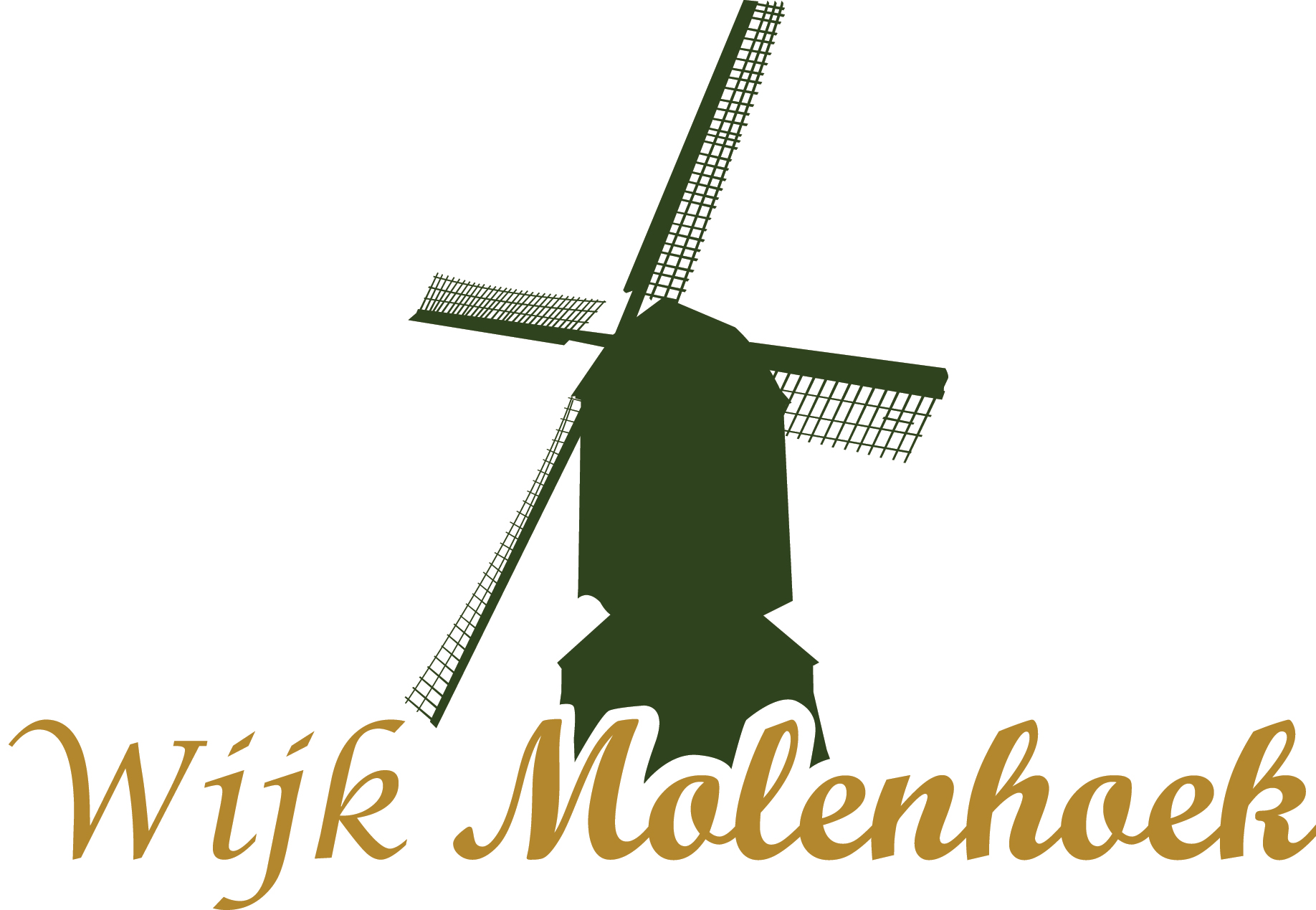 WR MolenhoekVergadering met vrijwilligers
Terugblik 2017 en
 plannen voor 2018

12 December 2017
Vergadering Wijkraad Molenhoek Bestuur & Werkgroepleden 12.12.2017
Agenda:
	Afscheid Bea Wever en welkom Anita
	Terugblik 2017
	Vooruitblik 2018
	Discussie, rondvraag

    Jaar afronden met een drankje en een hapje
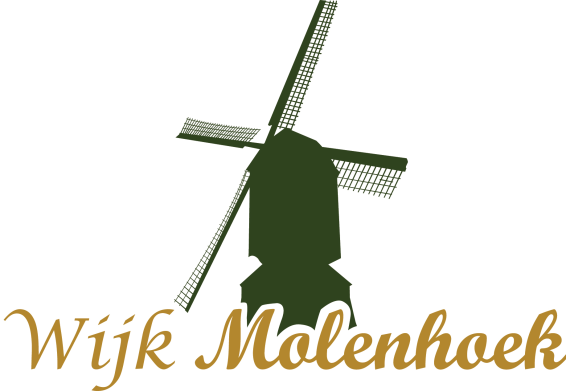 [Speaker Notes: Bea
Welkom Anita
Afscheid AZC en A59
Vooruitblik: 
Organisatie bestuur en Bij Bomans
Toekomst Bij Bomans
Promoten wijkbudget]
Wijkraad Molenhoek 2017
Januari
Start nieuwe wijkmanager Rutger Janssens
Wijkbudget en BAG Rosmalen Zuid gaat van start
Kascommissie keurt jaarrekening goed
Eerste overleg met gemeente over gevolgen huuropzegging Bij Bomans
Eerste gastendiner  Koken Bij Bomans

Februari  
   -    Vooroverleg over geluidsschermen langs het spoor
   -    Gemeente kijkt naar mogelijkheid tijdelijke units Bij Bomans
   -    Evaluatie 30 km zones

Maart
          -     Zwerfafvaldag 
          -     Nieuwe winkels Molenhoekpassage klaar
          -     Negatieve reactie op voorstellen werkgroep A59, werkgroep stopt
 
April 
            -    Bestuur bespreekt situatie Bij Bomans met wethouder Kagie
            -    Vrijwilligers Bij Bomans sturen steunbetuigingen naar de wethouder
            -    Bijeenkomst Werkgroep OR&V met belanghebbenden 

Mei
            -    Overleg met omwonenden beoogde locatie Bij Bomans
            -    Keuze voor locatie Troubadour
            -    Wijkavond over ontwikkelingen inzake Bij Bomans 
            -    Nieuwe aanplant Mazairaclaan
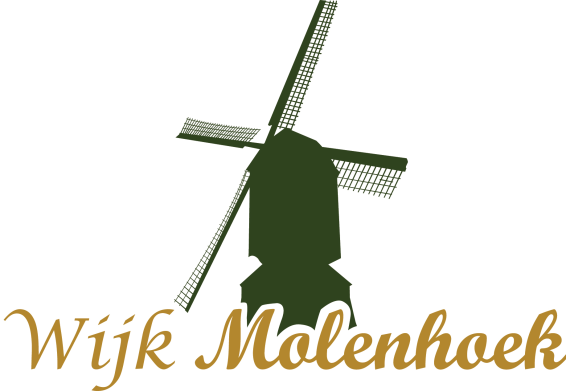 Wijkraad Molenhoek 2017
Juni 
            -   Zingen Bij Bomans geeft zangworkshop op zangfietspad
            
Juli
         -      Verhuizing Bij Bomans
         -       Herstart activiteiten, met uitzondering nog van Koken Bij Bomans

September 
          -     Open Dag Bij Bomans, Burendag
          -     Bewoners Oude Baan en Mazairaclaan  schrijven brief aan gemeente over        	verkeersoverlast 
          -     Herinrichting buitenomgeving winkelcentrum

Oktober 
         -     Overleg  met Tennisvereniging en handboogschietvereniging over huisvesten koken   	Bij Bomans

November
Opening Winkelcentrum Molenhoek

December
  -     Doorstart Koken Bij Bomans in aangepaste vorm
  -     Start uitvoering maatregelen n.a.v. notitie gemeente over knelpunten 30 km zone
  -     Bestuur: Bea gaat, Anita komt
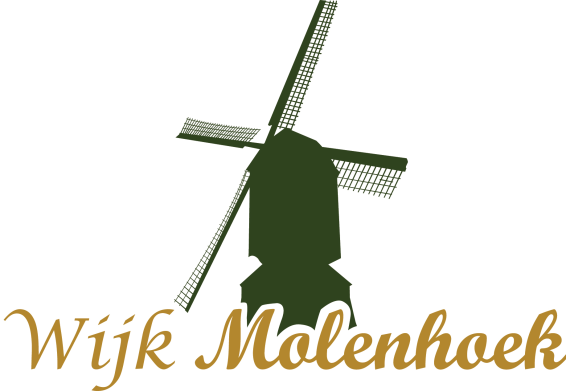 Vooruitblik 2018
Bij Bomans blijft nog onderdeel van de wijkraad
Verandering in functies wijkraadbestuur
Huisvesting Bij Bomans blijft aandachtspunt
Meer promoten wijkbudget
Bestuur: nieuw
Zorgzame wijk                                   (Ad Prince)
          	Coördinatie van activiteitenprogramma Bij Bomans
		Ontwikkeling activiteiten ‘Langer thuis wonen’
   Leidt Werkgroep Activiteiten Bij Bomans i.o.

Beheer Bij Bomans                            (vacature)
		Contacten met verhuurder en leveranciers
		Coördineert inkoop en aankoop materialen
		Beheert onderhoud en gebruik van de lokalen
	Leidt Werkgroep Beheer Bij Bomans i.o.
Bestuur: nieuw
PR en Communicatie                  (Maria v.d. Sommen)
		Verzorgen communicatie uitingen van de wijkraad
		Beheren communicatiemiddelen
			Leidt Werkgroep Communicatie

Sociale Veiligheid                                (vacature)
Verbeteren/versterken Veiligheidsgevoel in de wijk
Leidt Werkgroep Sociale Veiligheid i.o.
Bestuur: blijft
Voorzitter                                                    (wordt vacature)

Secretaris                                                     (Ingrid Nijskens)

Penningmeester                                         (Kees Henkelman)
			kascommissie
			Bewonersadviesgroep Wijkbudget

Openbare Ruimte en Groen                     (Anita Vervenne)
Leidt Werkgroep OR&G

Ruimtelijke Ordening en Verkeer             (Pieter Kniknie)
		Leidt Werkgroep OR&V
Wijkbudget
2017:
Beschikbaar € 17.000
Besteed        € 13.000
		Wijkoverstijgende activiteiten  €  5.120
		Buurtactiviteiten                         €  2.900
		Bij Bomans activiteiten              €     935
		Verhuizing Bij Bomans               €  3.720
		Veiligheid svoorziening              €     120
[Speaker Notes: BB: kookgroep, muziek, bridge, filmclub
Veiligheid: Sportlaan/Parkweg
Overstijgend: carnaval, kwisutbeter, Hipe Happen, Dansen Driesprong, ouderenmiddag Annenborgh, SJV kindervakantieweek, Voetbal jongeren, Jongeren Wipe Out, Kabelkrant, Openluchtmis Coudewater, Kerstwandeling, Kerstactie diakonie]
Discussie/Vragen
Beste Wensen 
voor 2018
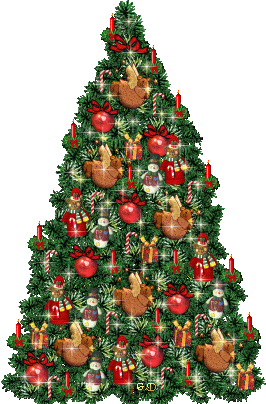 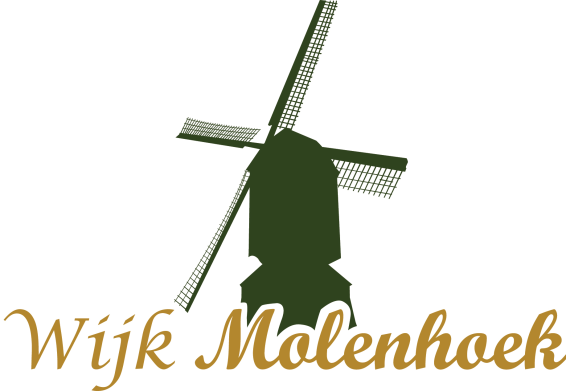